Major labor themes in policymaking
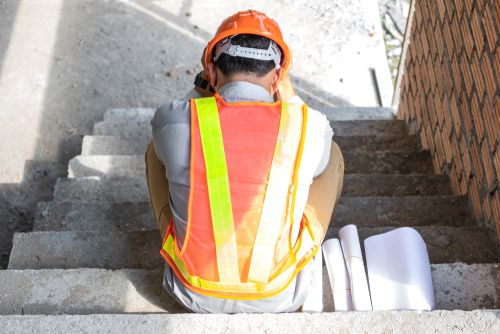 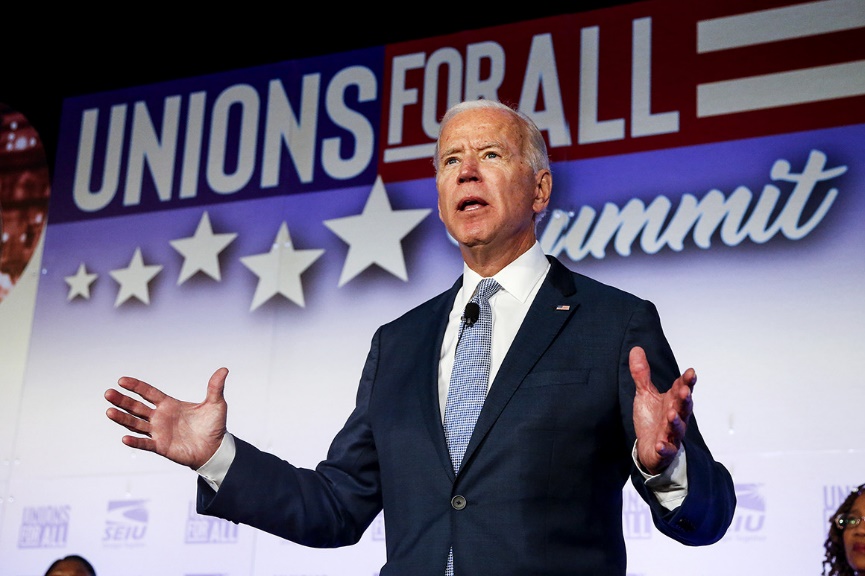 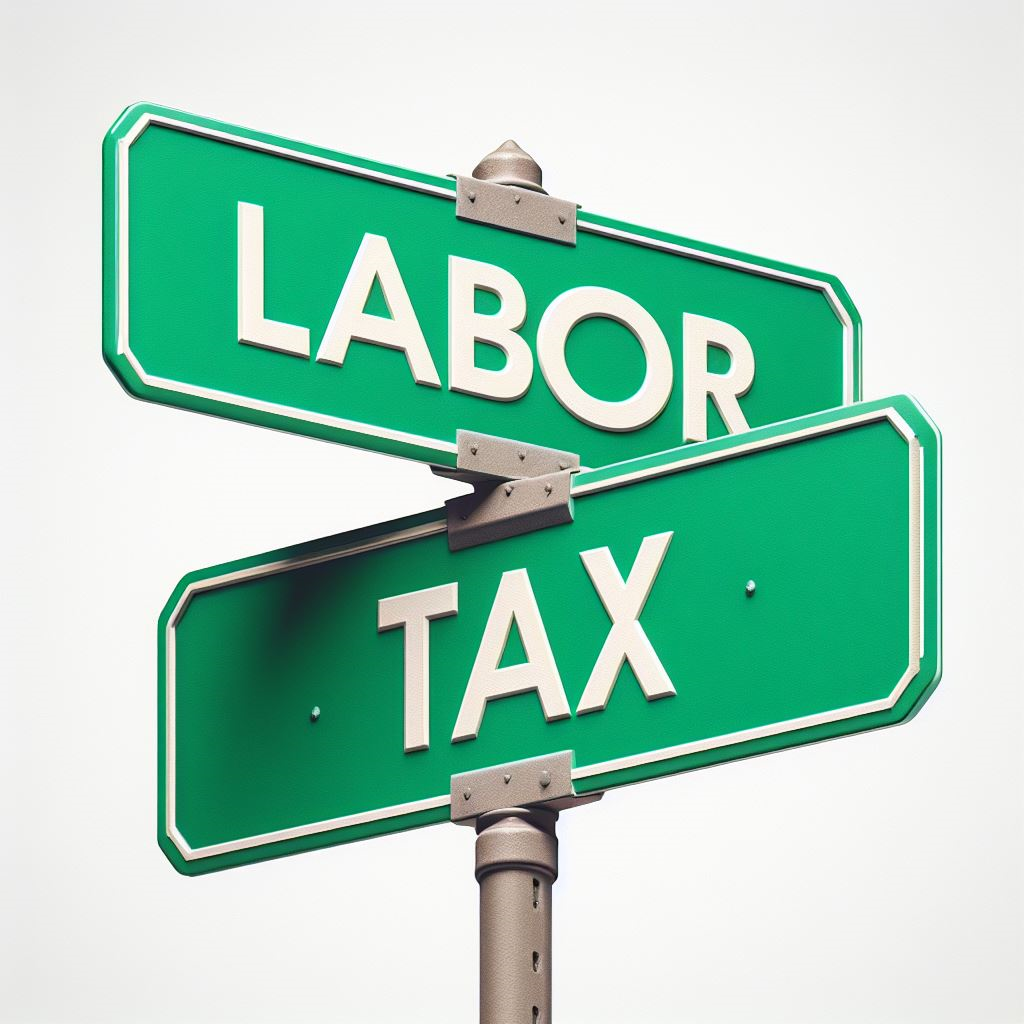 Project Labor Agreements
Apprenticeship/Wage
Local Hire
Allowed by USDOT, but determined by states and localities

Percent of employees hired must reside in same state or within certain distance of project
Mandate for PLAs on direct federal construction projects over $35M

Preferences for PLAs via discretionary federal grant programs
Percent of workforce/hours utilize registered apprentices

Hourly rate paid to workers in a geographic area
Major Federal Investments in Infrastructure – implementation
Implementation vs congressional intent?
Regulatory Agenda - Labor
Workforce Development Agenda
Legislative & regulatory agenda includes fed $ investments and immigration
Measures for C-Suite
https://workforce.agc.org/wp-content/uploads/sites/37/2024/01/AGC_HR_Workforce_After_Action_Report_2023.pdf
Measures for HR Team
Measures for Frontline